grade 5 math
Part One
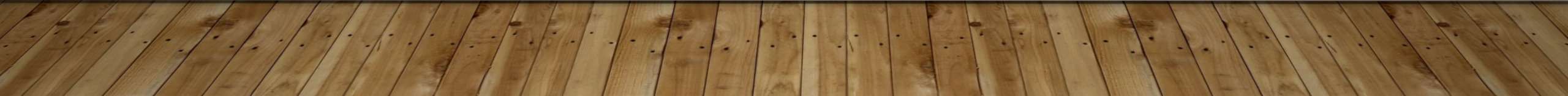 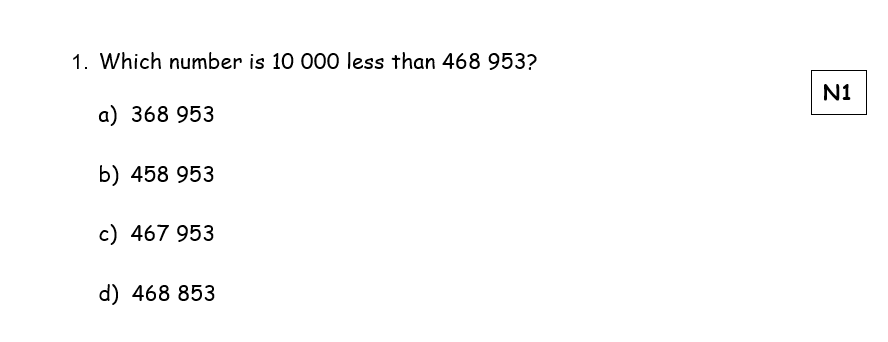 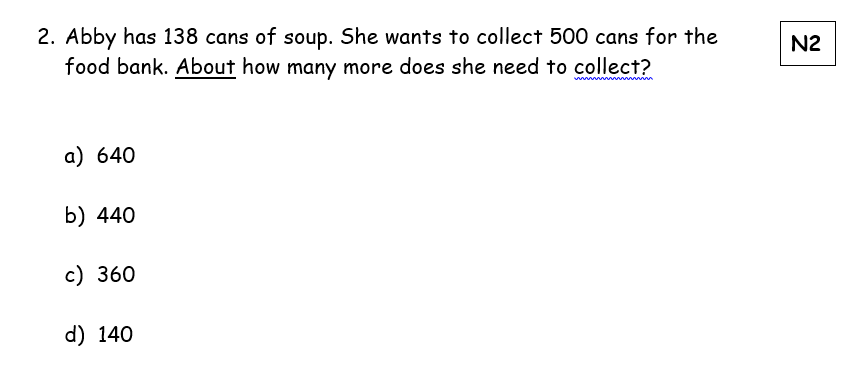 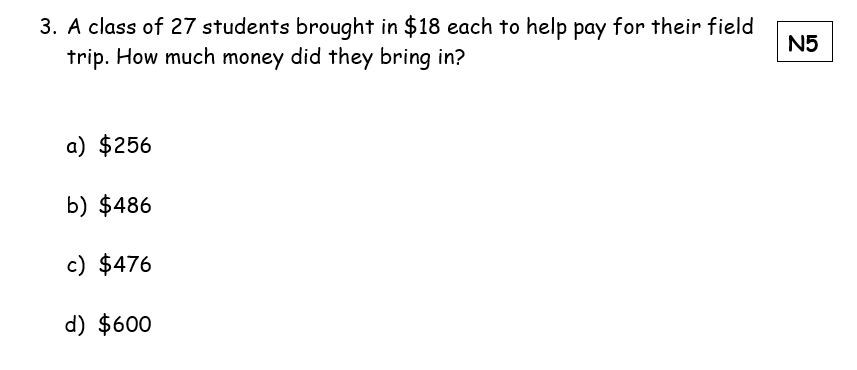 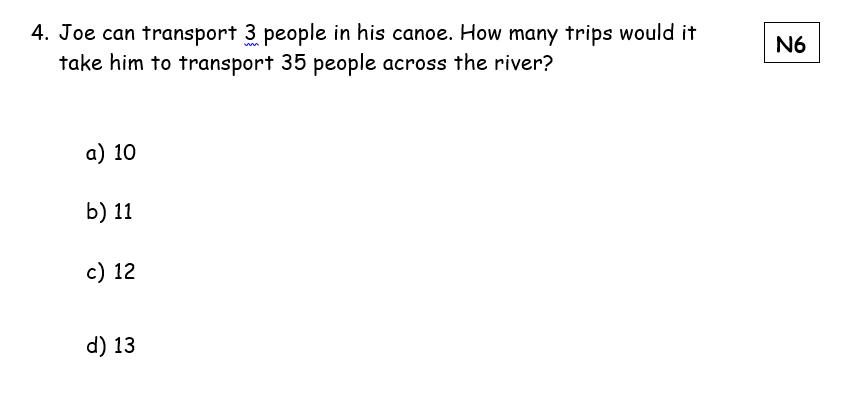 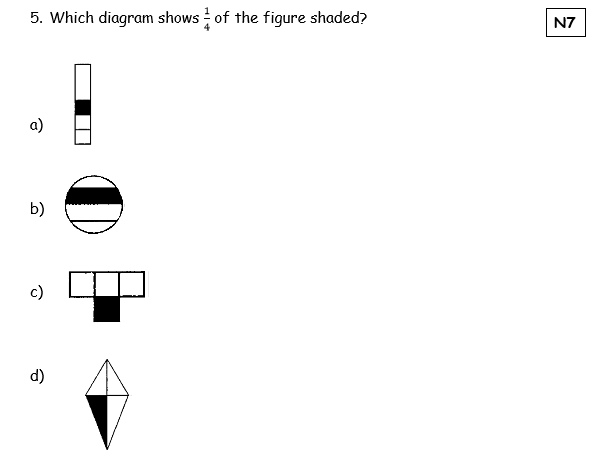 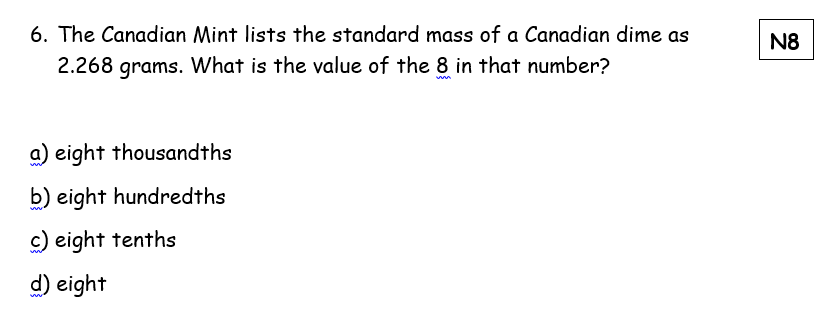 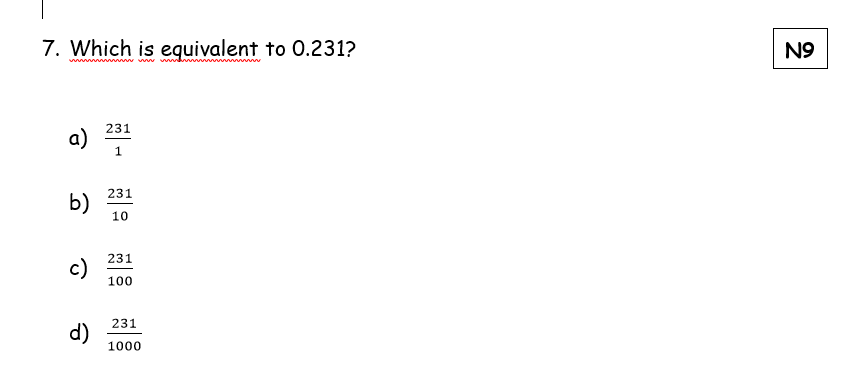 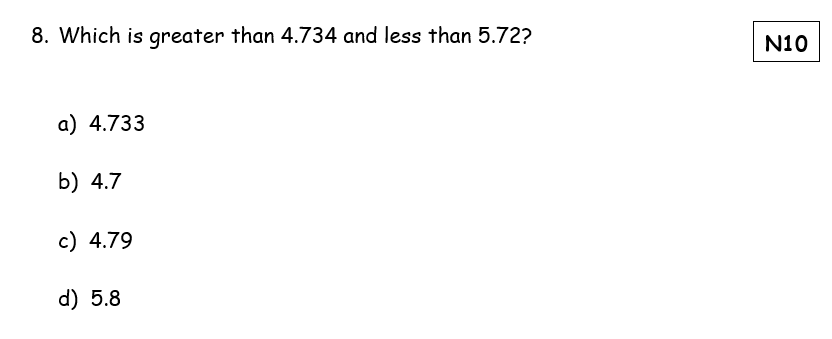 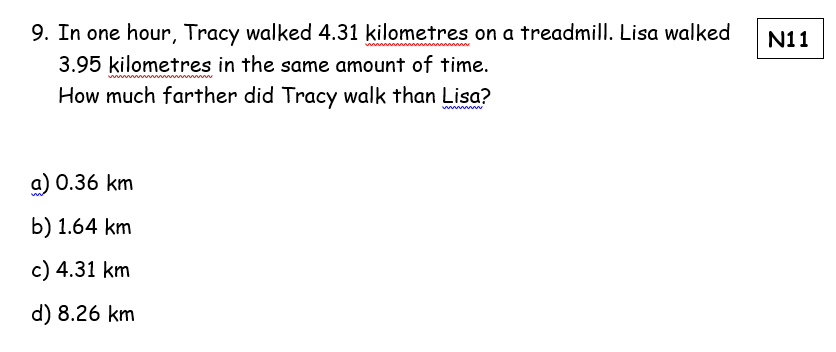 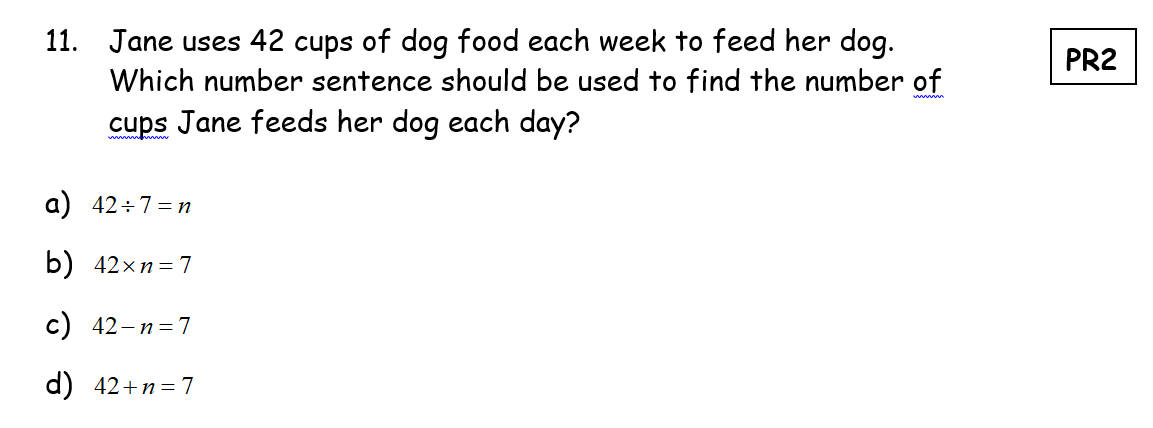 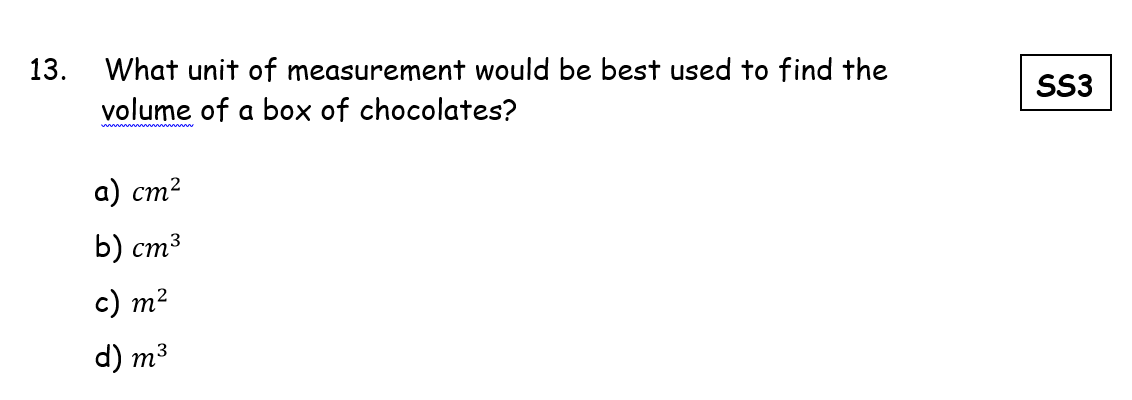 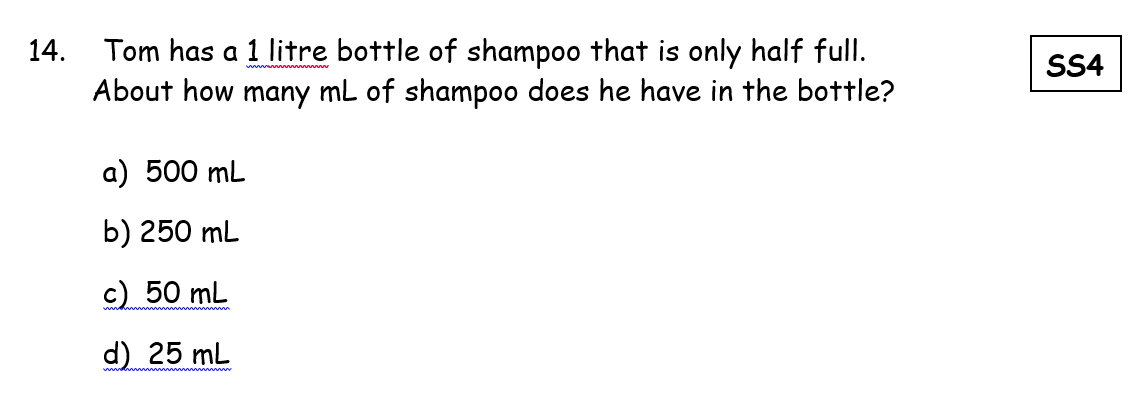